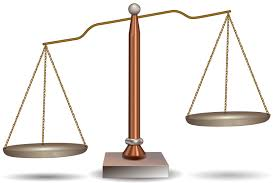 Weighting issues
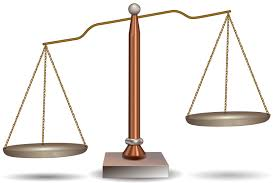 Objectives
To discuss about
Possible data sources for the weights
The weight reference period
The frequency of updating the weights
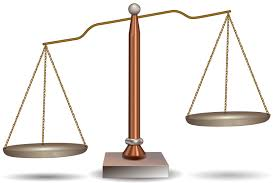 Weights for
The basket of goods and services
The regions
The outlets or outlet-type

Expenditure-based weights are appropriate
Data sources for weights
Which one meets the requirement of the CPI ?

Should cover all private households
All types of consumption expenditures
Timeliness
If possible same classification
Reliability
Should cover a year
Data sources for weights
Household budget survey (HBS)
National accounts
Retail sales data
Scanner data
(Population census)
Results HBS 
Households expenditure
Quality control
With external sources
Exclusion of expenditures 
outside the scope of the CPI
Price update (or not)
Quality control of the weights
 Compared with previous year, with external sources
Dissemination
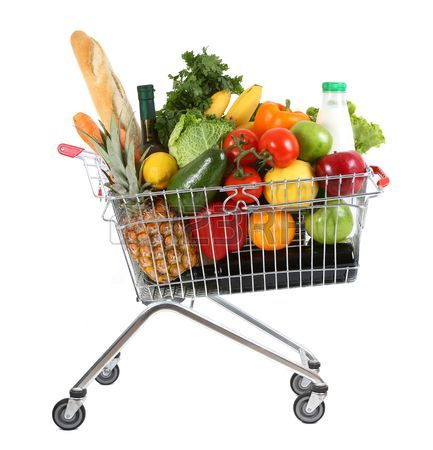 HBS as data source for weights
Watch out for tobacco, alcoolic beverage, durable goods
Such as income tax, life insurance premium
National accounts as data source for weights
Scope : all households, incl. institutional
Definition of consumption: domestic versus national
Time-lag (but preliminary data allowed)
Level of details
Domestic versus national concept
Weight reference period
Time to which the estimated weights relate
Should not be to distant from the price reference period
Price updating ?
EVE t
-
2
Gewichte
Weights
HBS T-2
LIK Dez t
-
1
CPI Dec T-1
Konsum
-
Ausgaben
Expenditure
Consumption
Preisbereinigung
Price update
exp.
ausgaben t
T- 2
-
2
Dez t
-
1
Dec T-1
Price Dec. T-1
Preis t
Price
-
T-2
2
Preis Okt t
-
1
Preis Okt t
Price Dec. T-1
-
1
X
X
x
x
=
=
X
X
—
—
———————
———————
Price T-2
Preis t
-
2
T-2
Menge t
Quantity
-
2
Quantity T-2
Menge t
-
2
Price updating : mechanism
HBS
Price updating or not ?
The weights have to be as up to date as possible
Price elasticity
Volatility of certain product, such as fuels
No consensus
Frequency of updating the weights
Frequent update, at least one every five years
If significant economic changes, updating the weights annually and chaining
Questions / Discussions
What is the source of your CPI weights ?
How frequenty do you update the CPI weights ?
Do you price update the weights ?